Вода-
простая и загадочная
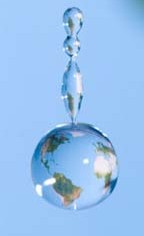 Всё хорошо в природе, но вода-красота всей природы.
                             С.Т.Аксаков
аквариум
акватория
акваланг
акварель
аквариум
акватория
акваланг
акварель
Вода- это жизнь
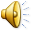 Характеристика вещества
Агрегатное состояние
Вкус 
Цвет 
Запах 
Температура кипения
Температура замерзания

Физические свойства воды
Жидкое
Газообразное
Твердое
Без вкуса
Без цвета
Без запаха
100
0
Н
Н
О
Лабораторный опыт
Растворение солей в воде и выпаривание раствора соли.
Оборудование: 
химический стакан с водой, стеклянная палочка для перемешивания, спички, спиртовка, предметное стекло, пробиркодержатель, пипетка, соль (медный купорос, поваренная соль) или сахар.
Ход работы:
  Поместить в стакан с водой несколько кристаллов соли или сахара. Размешать содержимое стеклянной палочкой. Закрепить предметное стекло в пробирко-держателе.
  С помощью пипетки нанести на предметное стекло несколько капель раствора соли или сахара. Нагреть стекло пламенем до полного испарения воды.
Вода- 
хороший растворитель
Вода-
летучая жидкость
Удивительная цифра
1
4
7
10
13
2
5
8
11
14
3
6
9
12
15
Спасибо за урок!